МБДОУ «Таеженский детский сад»
Первый тоненький ледок, чем опасен он дружок?
Подготовительная группа


                     Воспитатель: Боровикова В.Н.
Беседа«Безопасность на льду»
Прежде , чем ступить на лед:
При движении по льду группой соблюдайте дистанцию.
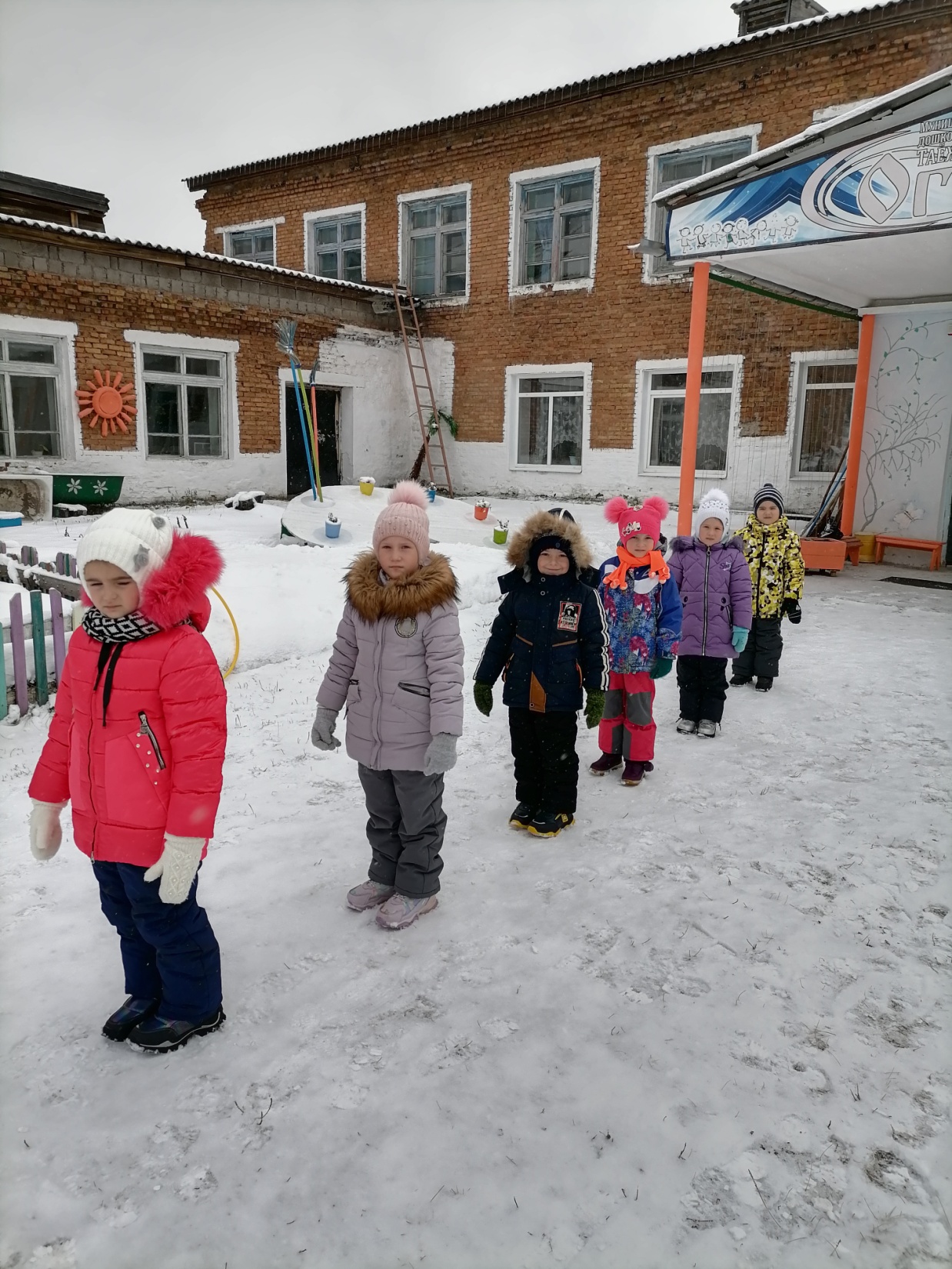 Посмотрите, нет ли поблизости проложенной тропы или свежих следов (лучше двигайтесь по ним, так как путь проверен)
Если всё же случилась беда?Как помочь пострадавшему?
Ваш попутчик должен лечь на лёд и ползком продвигаться к вам на расстояние, позволяющее подать палку, шарф, ремень и т. д.
Затем отползти назад и постепенно вытаскивать вас на крепкий лёд.
Никогда  не ходи по льду один!
Человек! Ты – не пингвин.
Не гуляй один среди льдин.
Ожидаемый результат
Создание у детей целостного и системного представления о правилах на льду.
Формирование у детей адекватных действий в различных ситуациях.